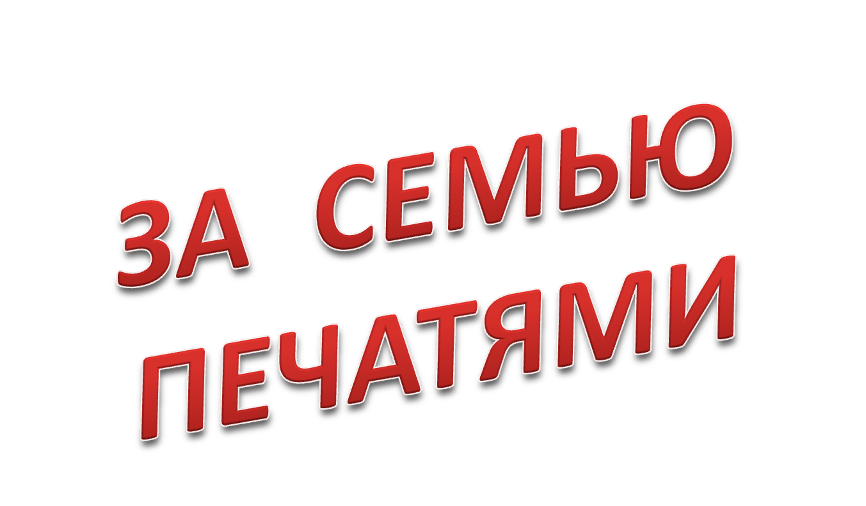 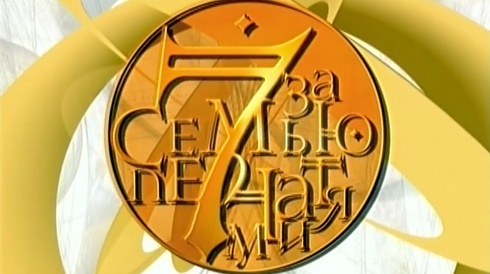 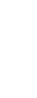 Вопрос первой печати
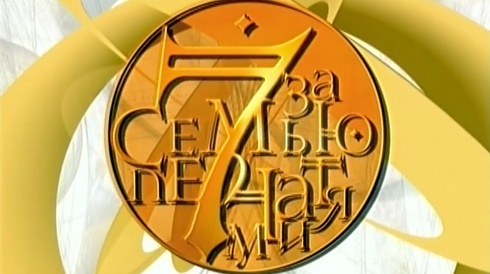 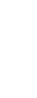 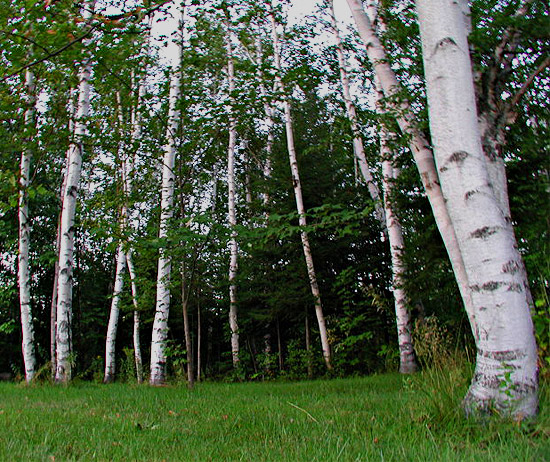 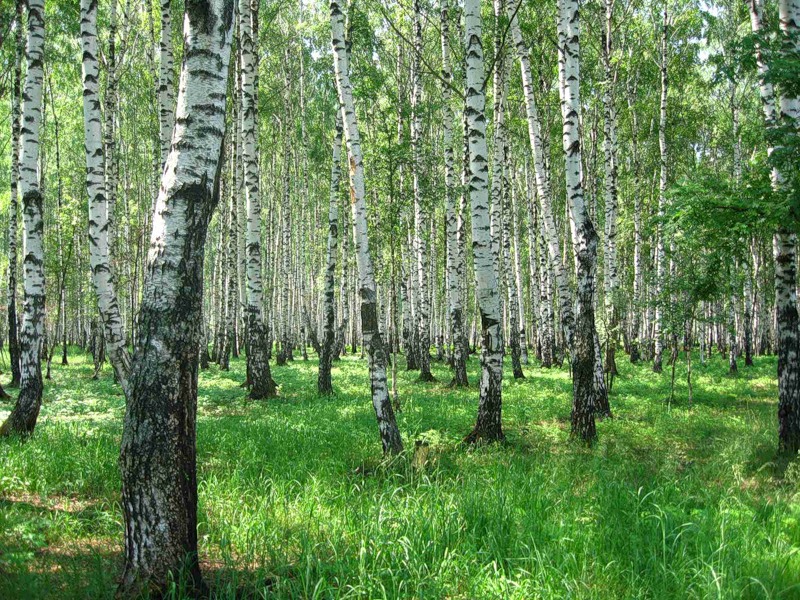 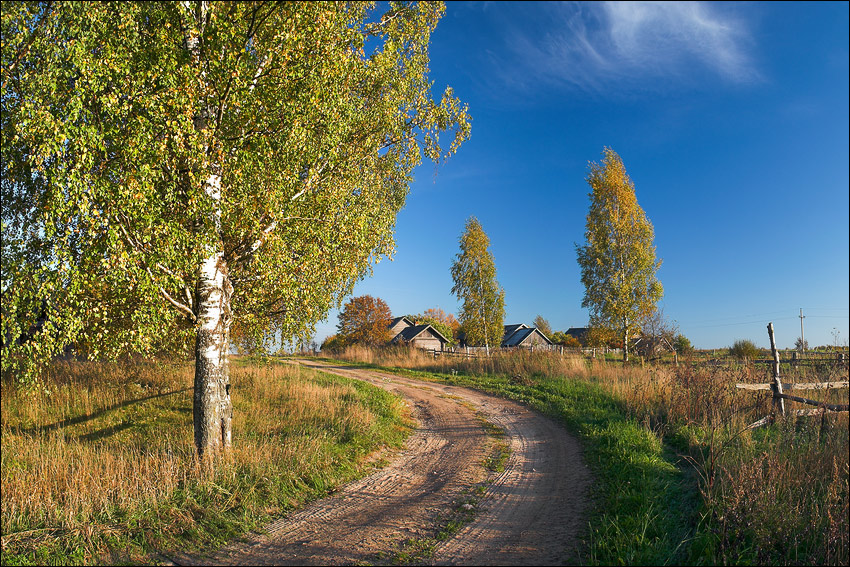 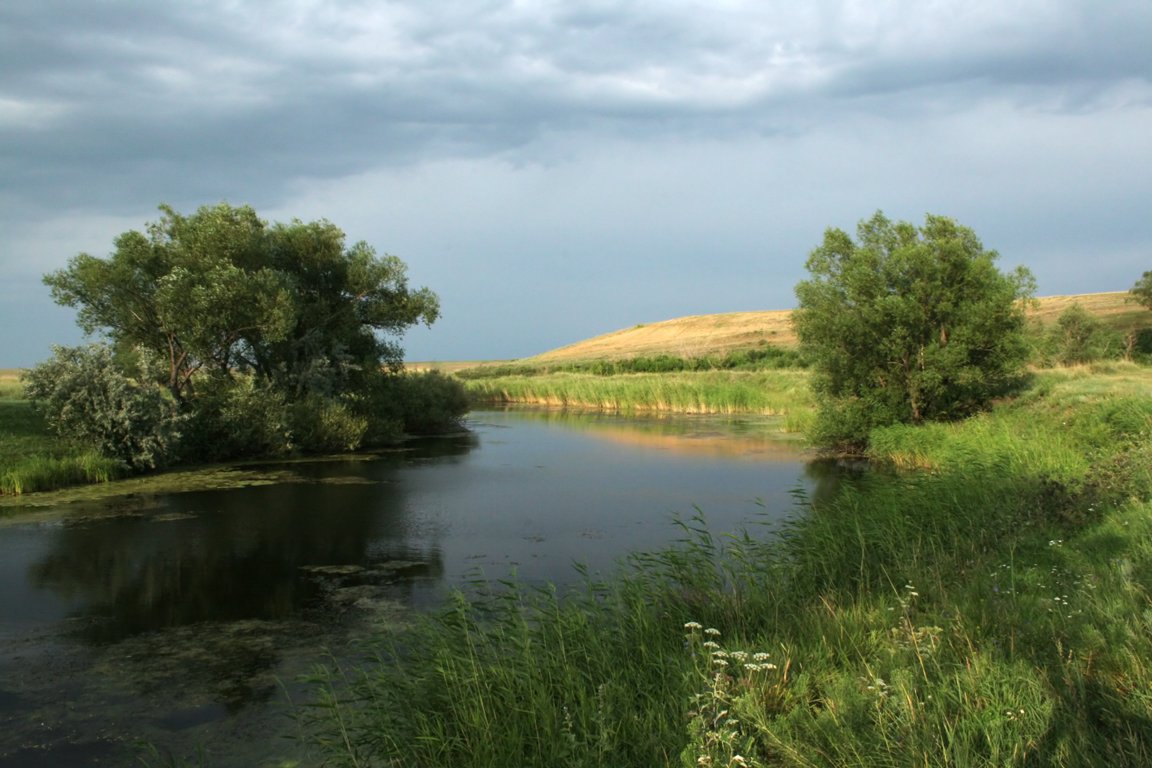 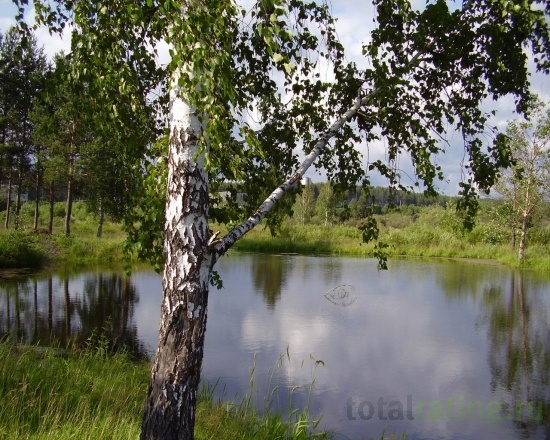 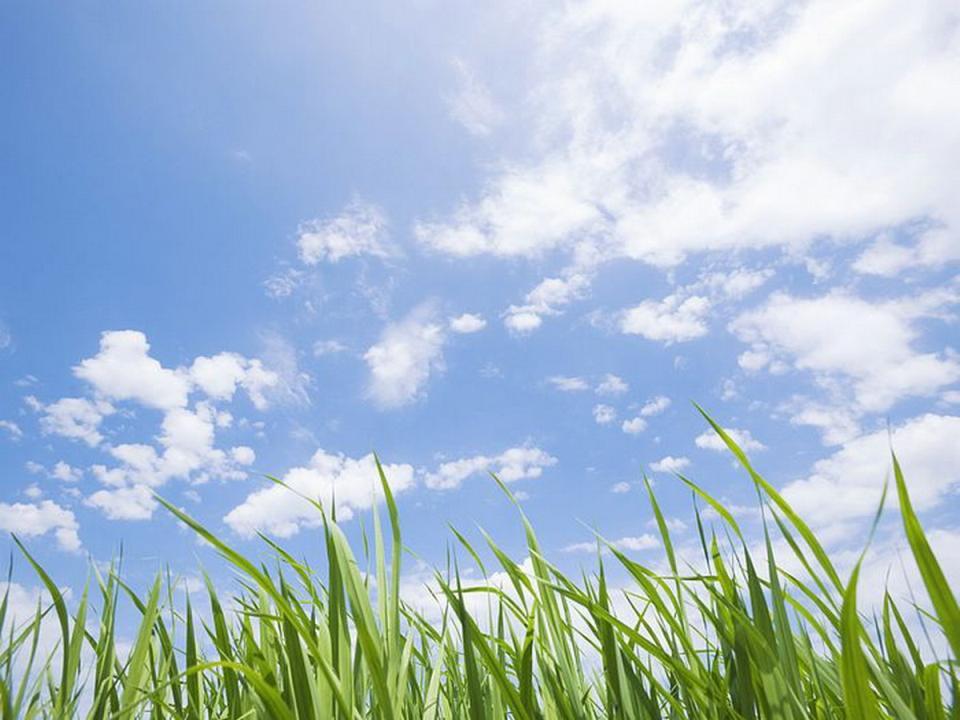 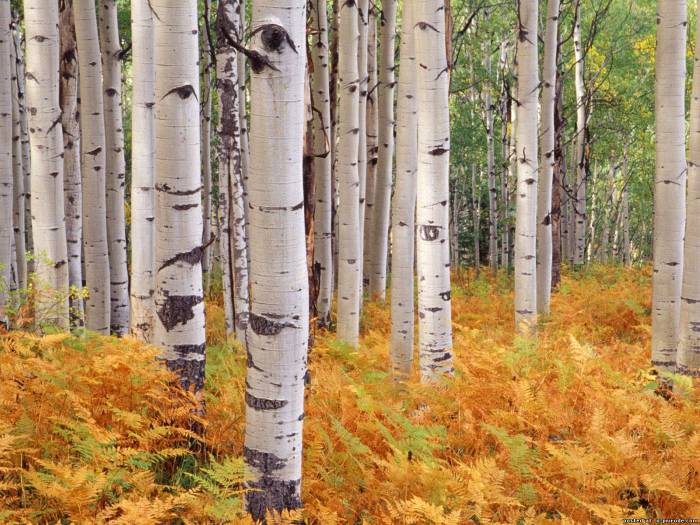 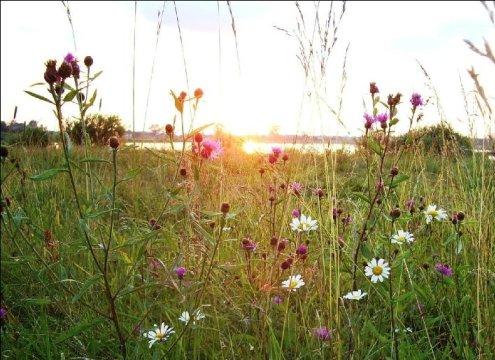 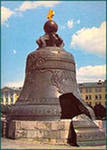 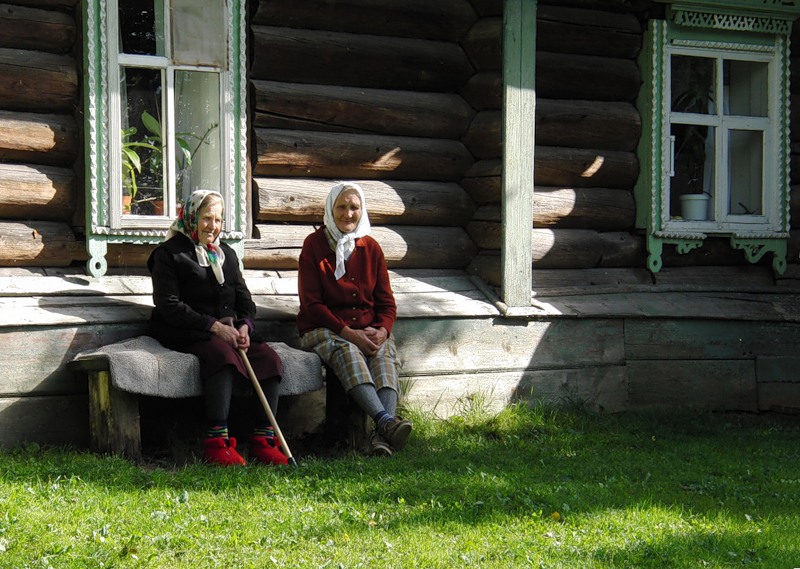 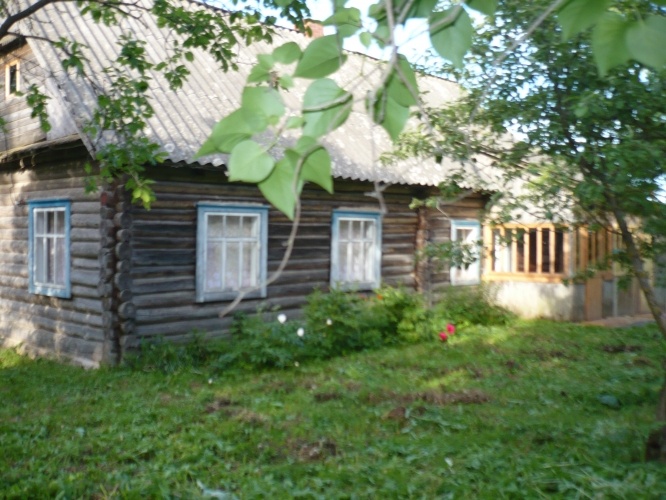 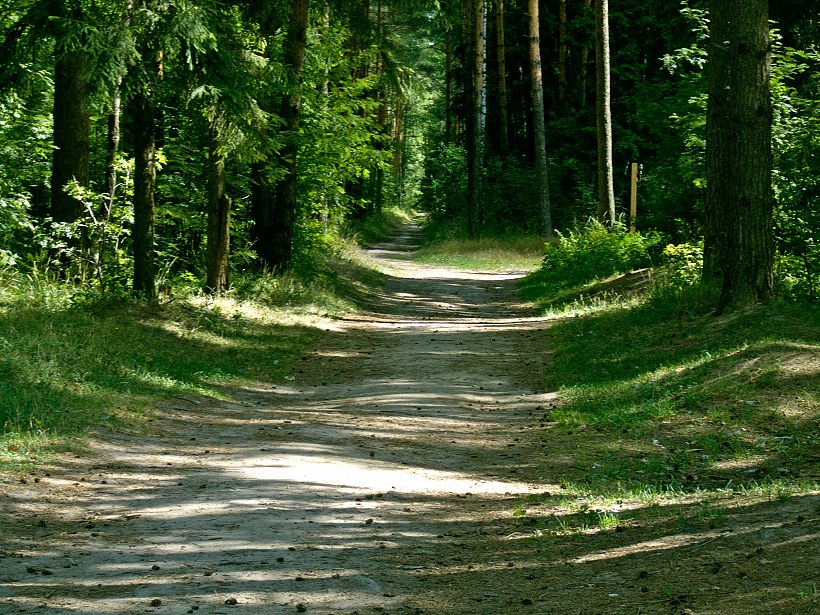 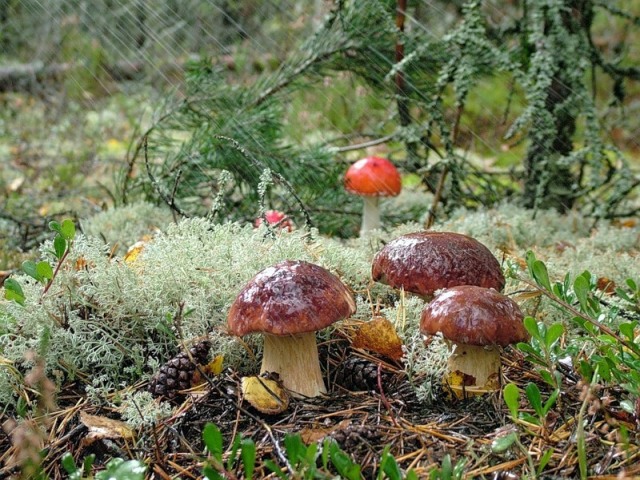 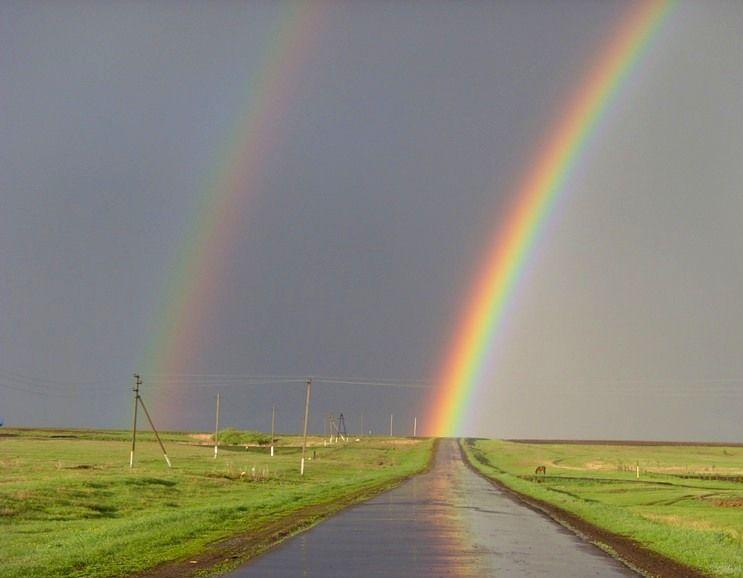 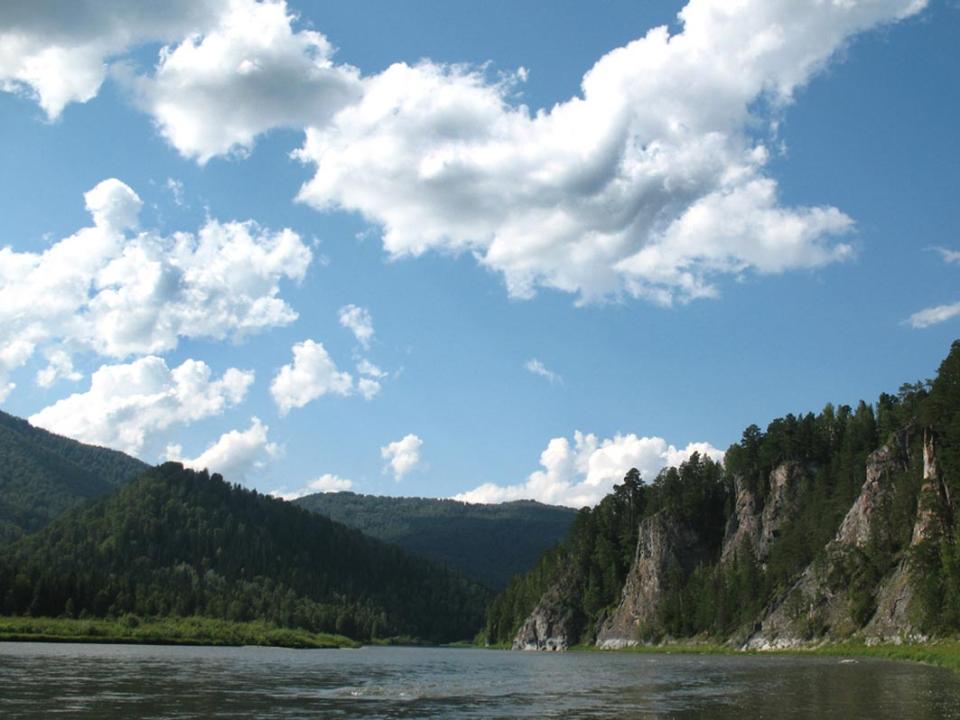 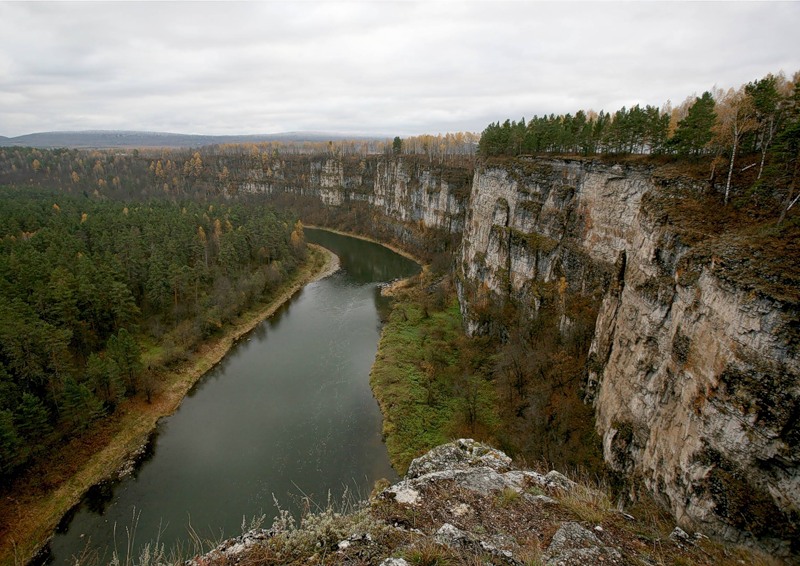 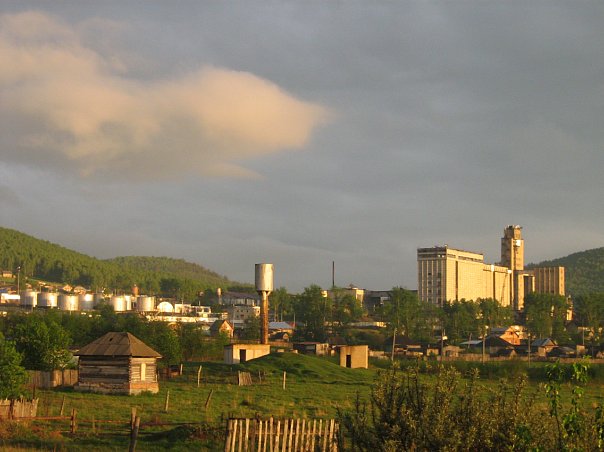 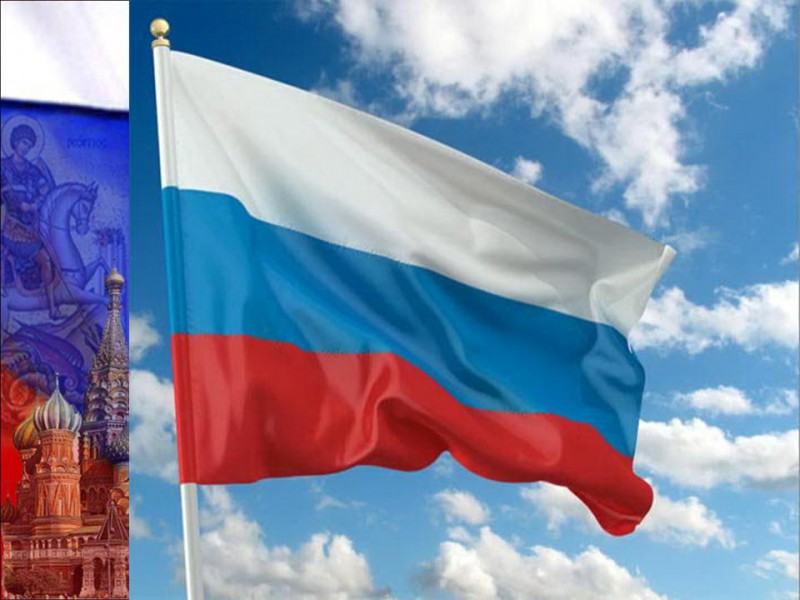 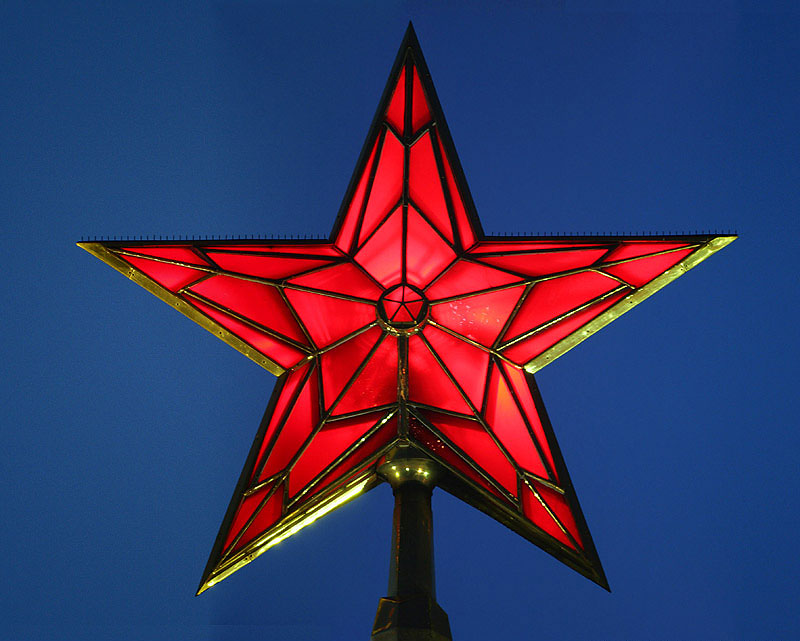 Это самая большая страна в мире
Это более 100 наций и народностей
Это страна, победившая  во 2-ой мировой войне
Это самые большие запасы газа и нефти в мире
       Это Пушкин и Толстой
Это русские матрешки
Это царь колокол и царь пушка
Это шапки-ушанки, валенки и сарафаны
 Это Сибирь, Волга, Уральские самоцветы, Байкал
Россия – огромная и необъятная страна
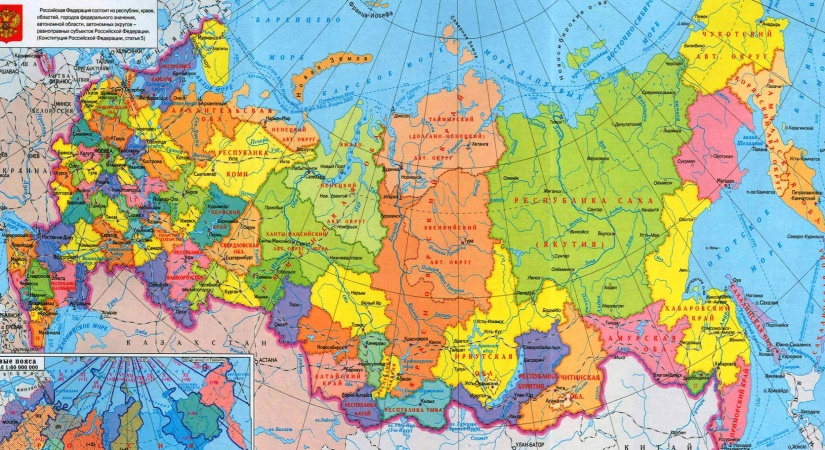